PEDIATRIC AIRWAY
DR MACHARIA
23/10/2019
SCOPE OF THE LECTURE
Epiglottitis
Acute laryngotracheobronchitis (croup)
Retropharyngeal abscess
Tonsillar hypertrophy 
Airway foreign body
1: EPIGLOTTITIS
Inflammation of the epiglottis and aryepiglottic folds 
Commonly caused by Haemophilus influenzae type B and group A beta-hemolytic Streptococci
Can lead to acute airway obstruction
Is life-threatening hence requires urgent appropriate management
EPIGLOTTITIS
Clinical presentation:
Very rapid course of sore throat, difficulty swallowing and drooling
Others: Fever, difficulty speaking, muffling or changes in the voice, inspiratory stridor, severe dysphagia
Child sits upright with head held forward in severe respiratory distress
[Speaker Notes: Patients should be kept upright in a comfortable position
Airway management with oxygen therapy
Early tracheal intubation or emergency needle cricotracheostomy
IV fluids
IV steroids and antibiotics]
EPIGLOTTITIS
Radiological features:
Soft tissue swelling of the epiglottis and aryepiglottic folds 
Overdistension of the hypopharynx
*CT: Marked edema and thickening of the epiglottis and aryepiglottic folds, with narrowing of the airway
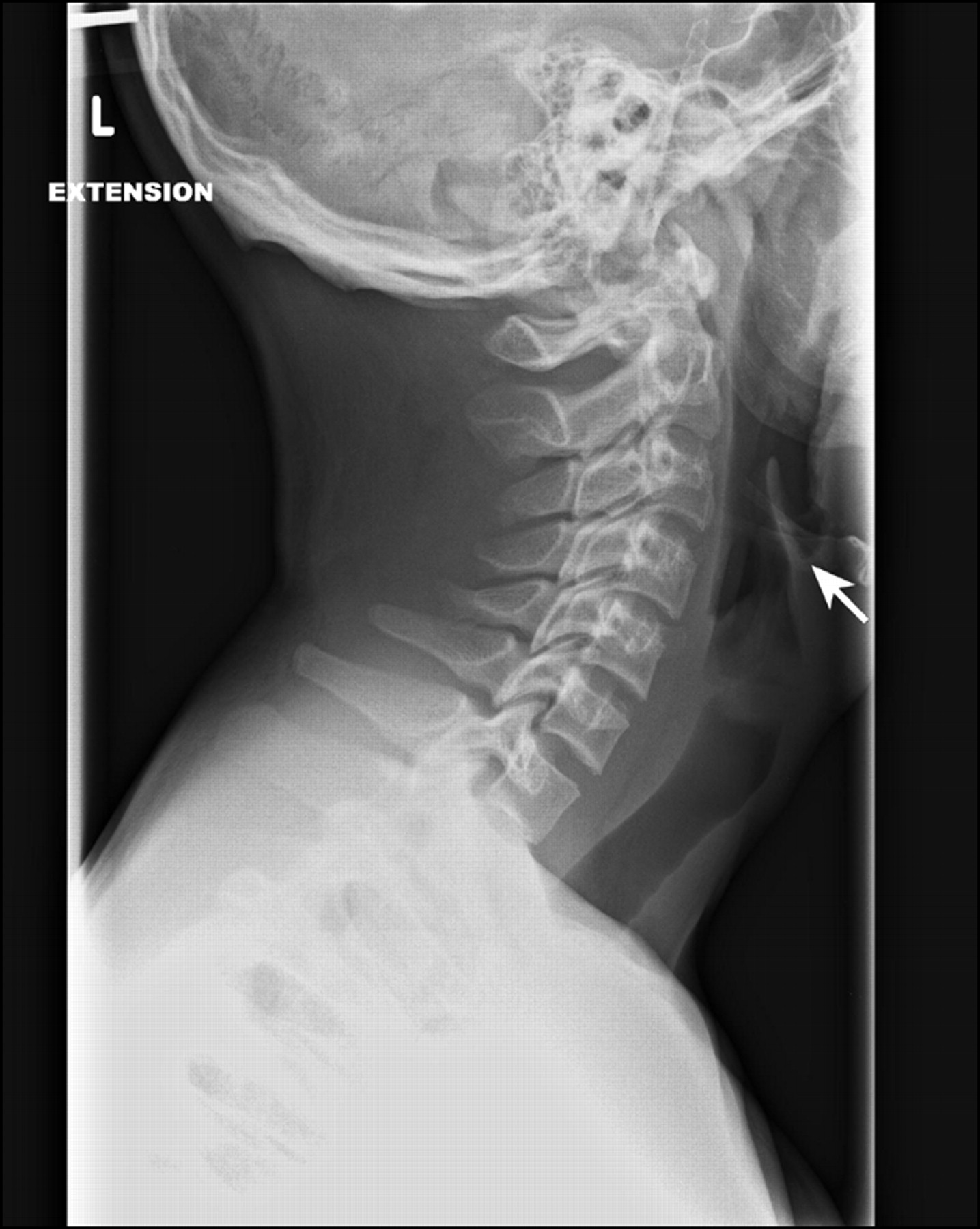 EPIGLOTTITIS
Radiological features:
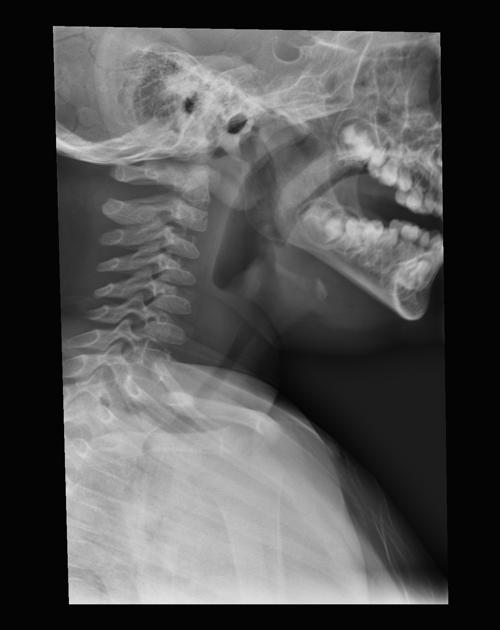 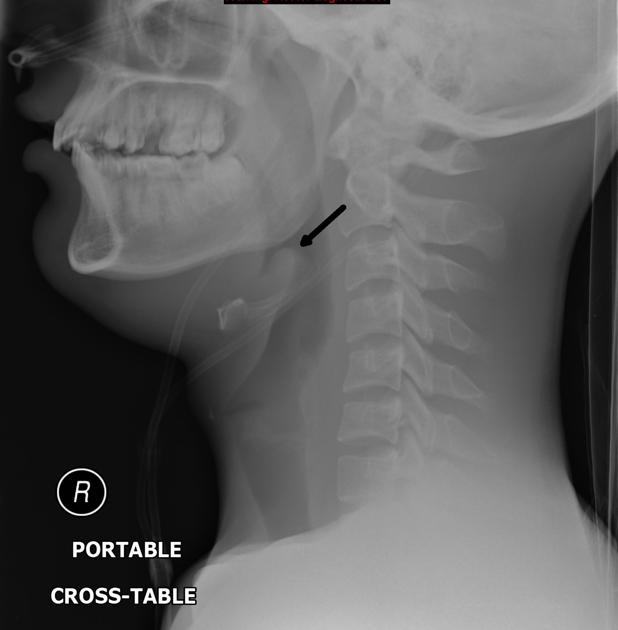 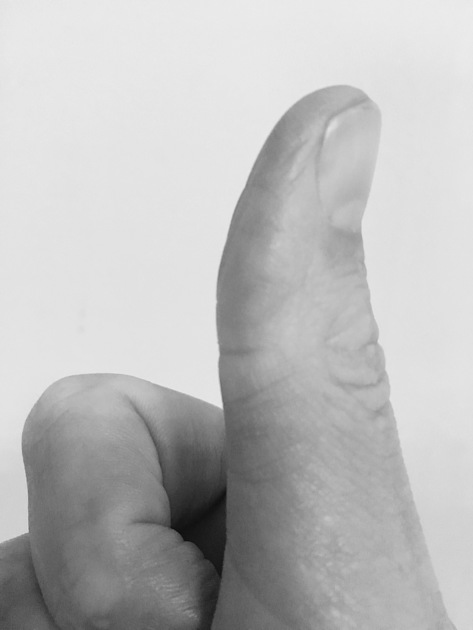 [Speaker Notes: Intubation may be necessary to maintain the airway, so it is best not to take the patient out of the emergency department for imaging
A lateral soft tissue neck film should be taken in an upright position]
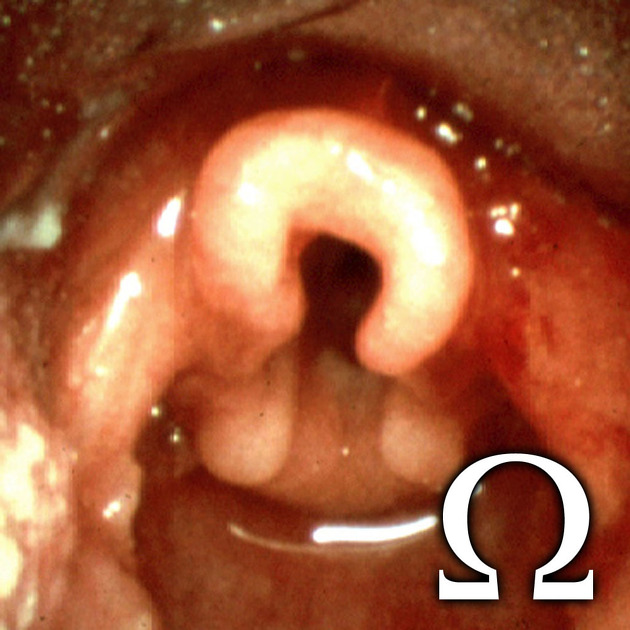 Imaging pitfall
2: ACUTE LARYNGOTRACHEOBRONCHITIS
A viral infection of the upper airway by parainfluenza virus or respiratory syncytial virus)
Clinical features:
Presents with protracted barking cough and inspiratory stridor due to mucosal edema resulting in tracheal narrowing
Imaging findings are not required for the diagnosis
[Speaker Notes: CROUP
Treatment is directed toward improving air exchange. 
Conservative measures, including nebulised epinephrine (epinephrine) and corticosteroids, are commonly used]
ACUTE LARYNGOTRACHEOBRONCHITIS
Radiological features:
Normal epiglottis & AP narrowing of subglottic trachea
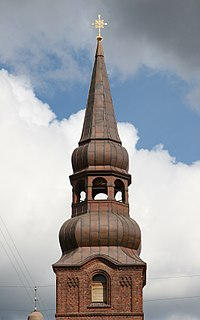 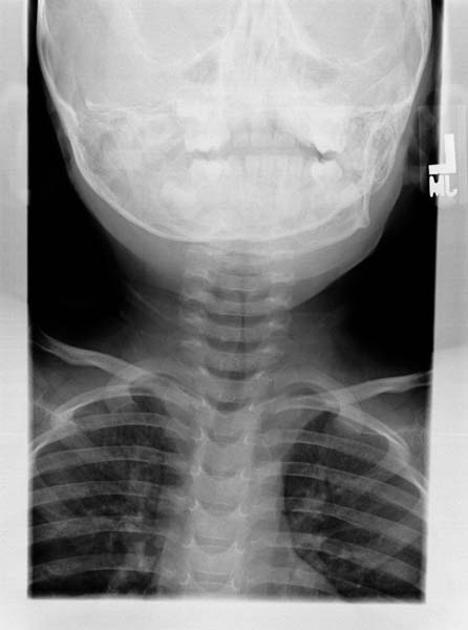 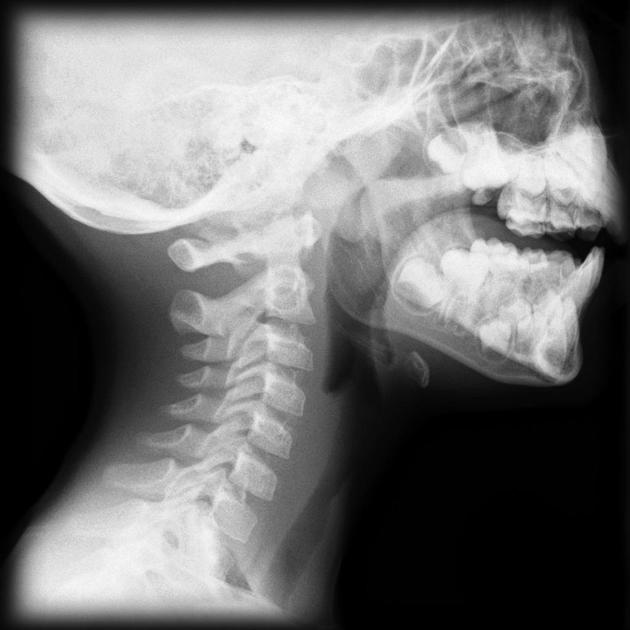 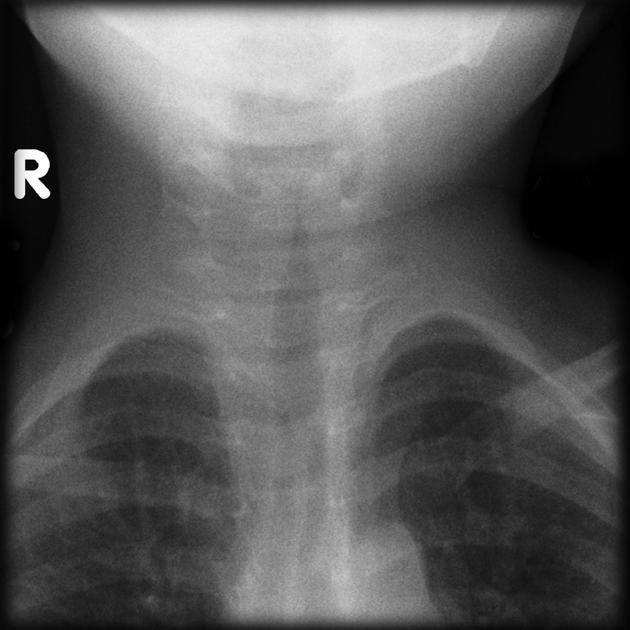 [Speaker Notes: The steeple sign (wine bottle sign) refers to the tapering of the upper trachea on a frontal chest radiograph reminiscent of a church steeple
Ballooning of the hypopharynx.
Most importantly, the radiographic examination will also determine if there is a retropharyngeal abscess or an airway foreign body]
ACUTE LARYNGOTRACHEOBRONCHITIS
Radiological features:
Normal epiglottis & AP narrowing of subglottic trachea
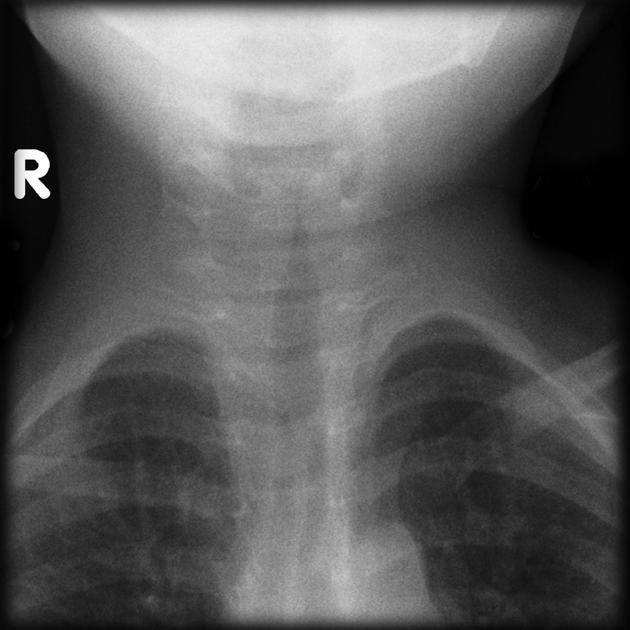 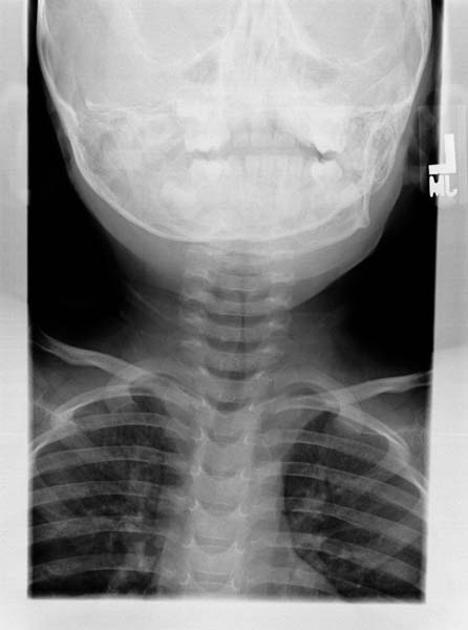 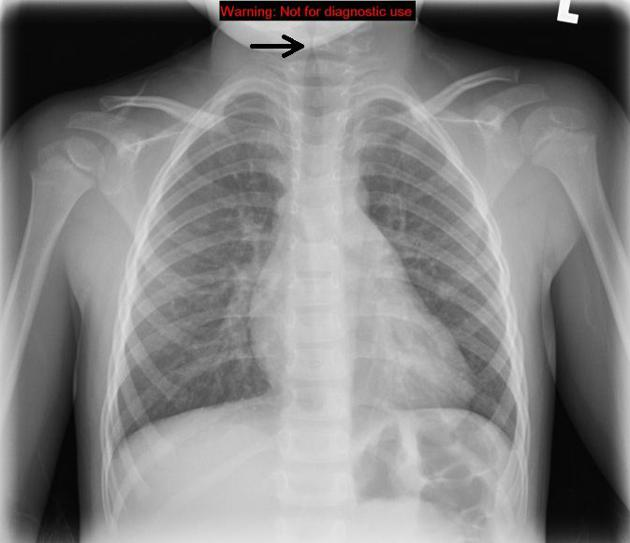 3: RETROPHARYNGEAL ABSCESS
Results from infections of the retropharyngeal space mainly with streptococcal or staphylococcal organisms  
Clinical features:
Fever, stiff neck, reticence to eat and cervical adenopathy
Potentially life-threatening hence requires prompt diagnosis and aggressive therapy
[Speaker Notes: May mimic epiglottitis]
RETROPHARYNGEAL ABSCESS
Radiological features:
(a) Retropharyngeal soft tissue swelling;  (b) widening of the prevertebral soft tissue stripe; (c) soft tissue gas
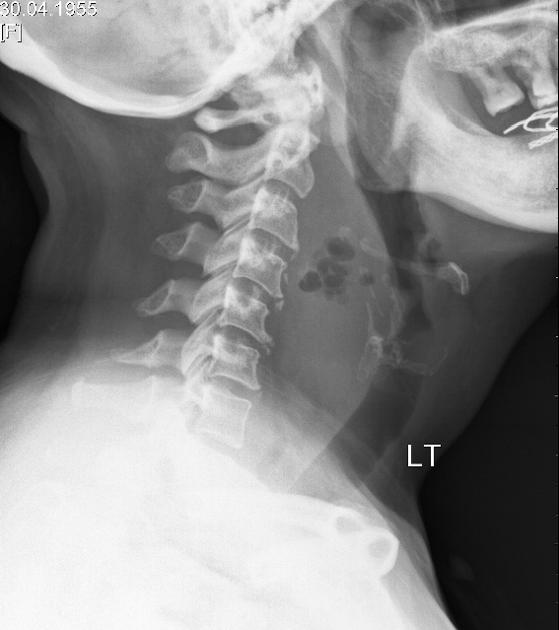 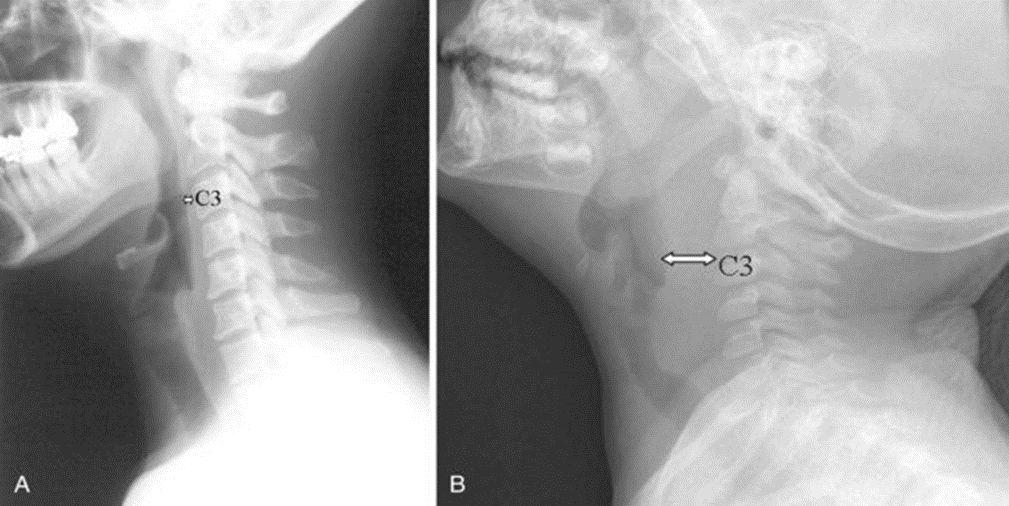 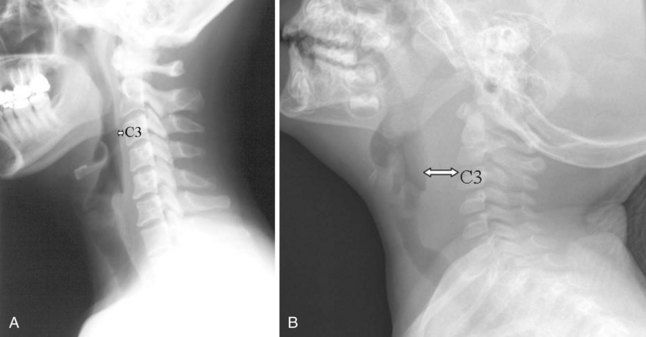 RETROPHARYNGEAL ABSCESS
Radiological features:
Neck CT is helpful to demonstrate the extent of the disease and to determine if there are drainable fluid collections
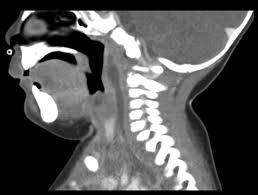 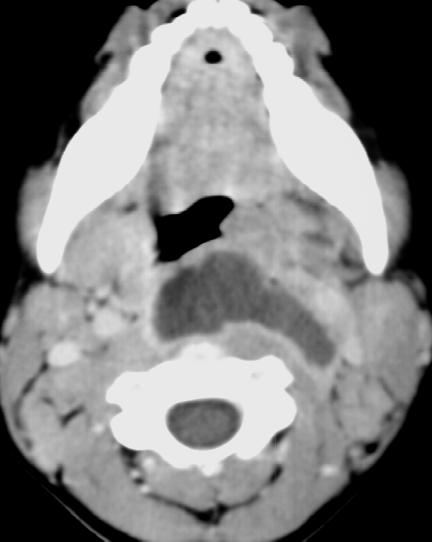 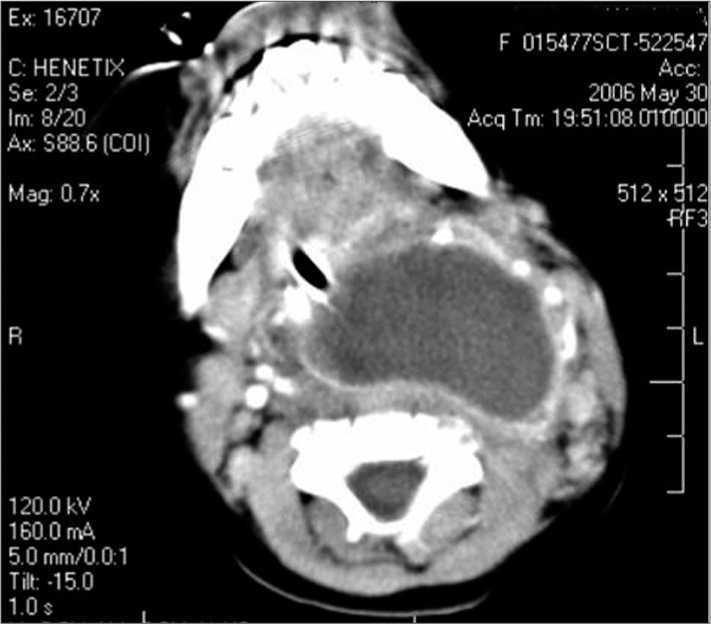 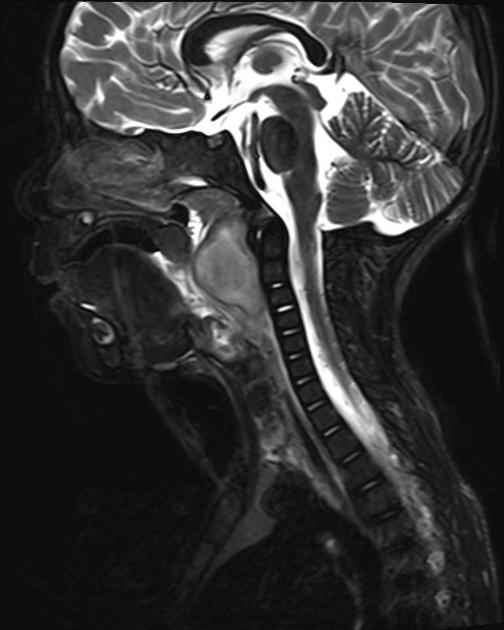 4: TONSILAR HYPERTROPHY
Enlargement of the lymphoid tissue that encircles the pharynx – mainly pharyngeal (adenoids), palatine and lingual tonsils
Enlarge secondary to infection and may obstruct nasopharynx and/or eustachian tubes
Sometimes bacterial pharyngitis can lead to a peritonsillar abscess (quinsy abscess)
[Speaker Notes: May mimic epiglottitis]
TONSILAR HYPERTROPHY
Clinical features:
Painful throat, dysphagia, fevers, cervical lymphadenopathy, tonsillar exudate
Nasal congestion, adenoid facies, chronic or recurrent otitis media, swallowing difficulties, hyponasal speech, sleep-disordered breathing
[Speaker Notes: May mimic epiglottitis]
ADENOID HYPERTROPHY
Radiological features:
Mass in posterior nasopharynx (enlarged adenoids)
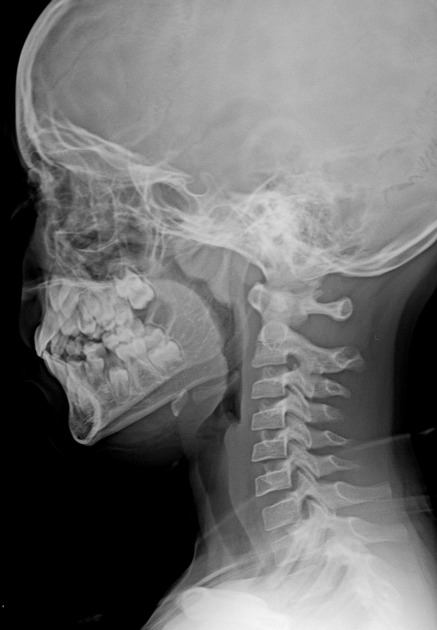 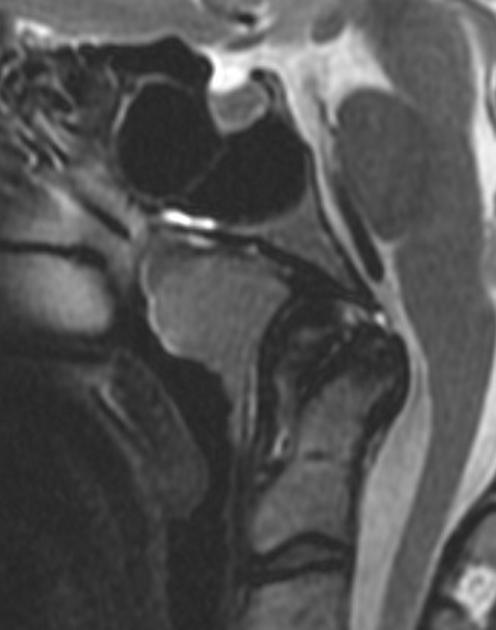 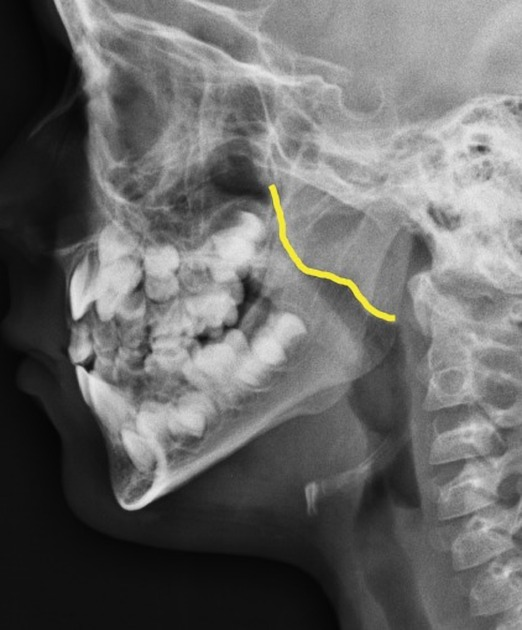 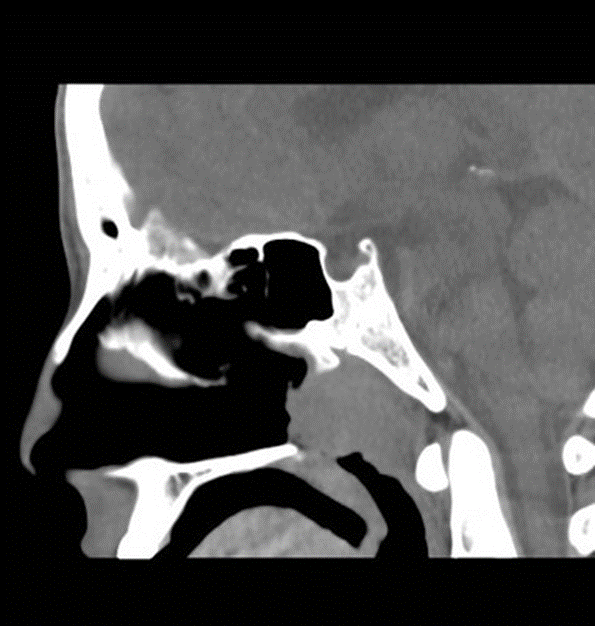 [Speaker Notes: May mimic epiglottitis]
TONSILAR HYPERTROPHY
Radiological features:
Mass near end of uvula (palatine tonsils)
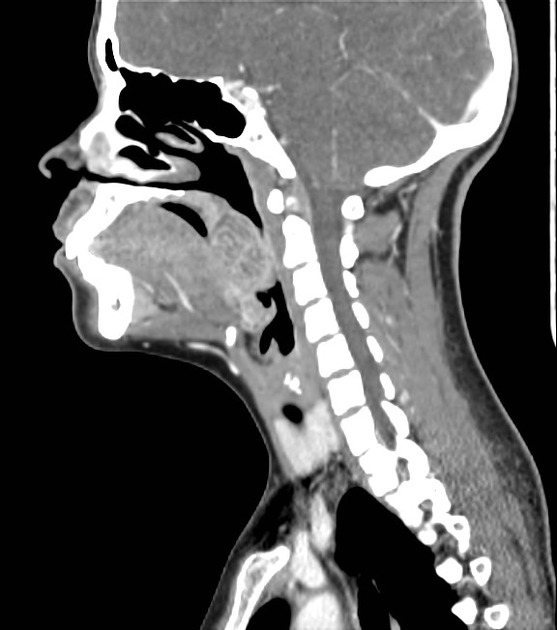 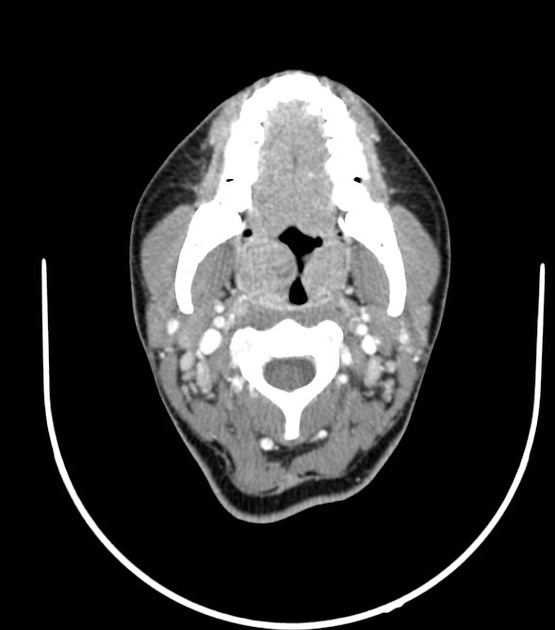 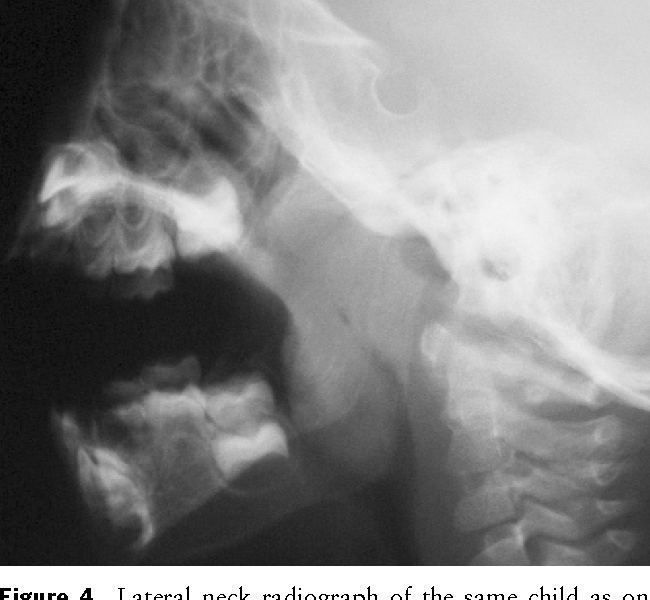 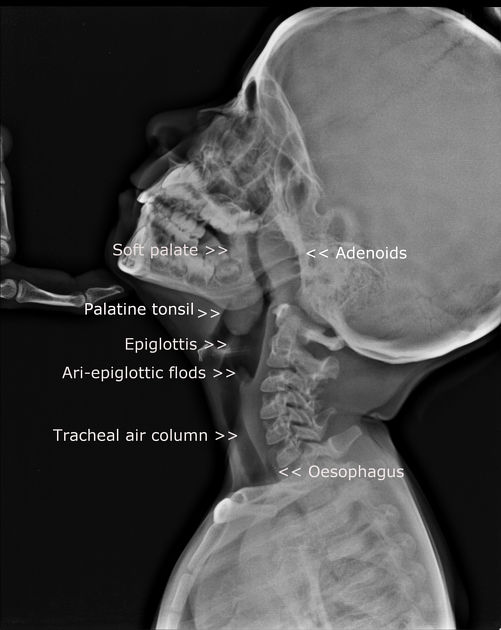 [Speaker Notes: May mimic epiglottitis]
TONSILAR HYPERTROPHY
Radiological features:
CT is useful to determine the presence of a tonsillar abscess
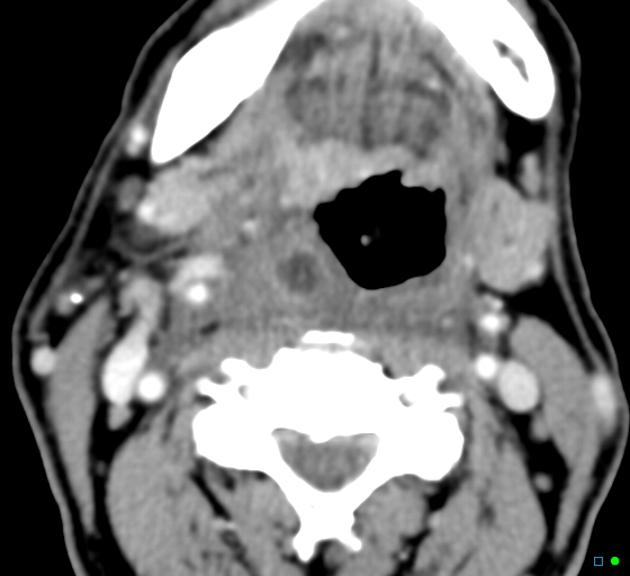 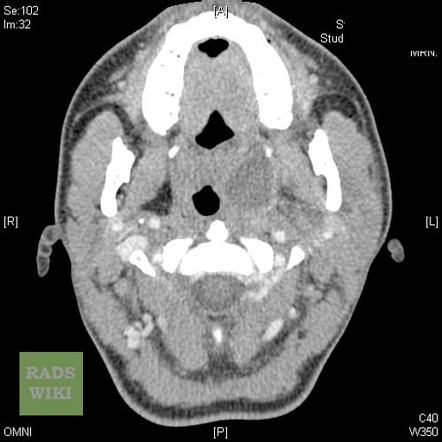 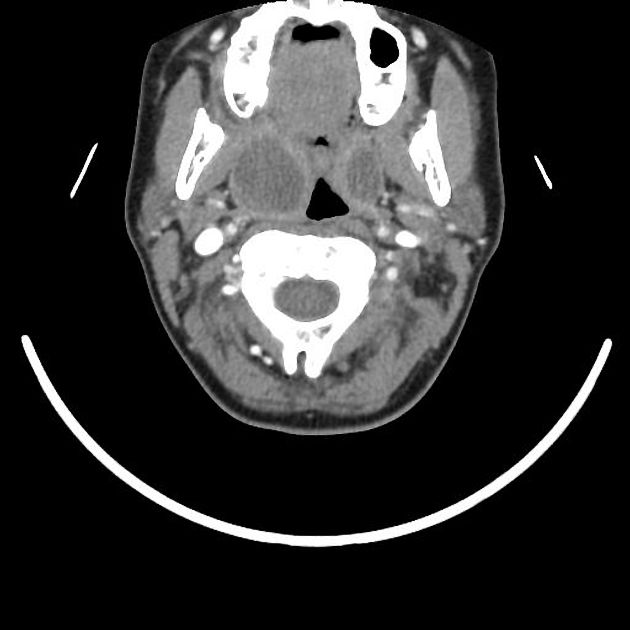 [Speaker Notes: Peritonsilar (quinsy) abscess]
5: AIRWAY FOREIGN BODY
Common cause of respiratory distress 
Most children are witnessed to have had a choking event at the time of aspiration
Acute aspiration results in cough, stridor, wheezing
Chronic foreign body causes hemoptysis or recurrent pneumonia
Location: right bronchi > left bronchi > larynx, trachea
[Speaker Notes: Age: 6 months to 4 years.]
AIRWAY FOREIGN BODY
Radiological features of bronchial foreign body:
Unilateral air tapping causing hyperlucent lung
Expiratory film or lateral decubitus makes air trapping more apparent
Lung collapse
[Speaker Notes: Atelectasis is uncommon, 10%
Only 10% of foreign bodies are radiopaque.]
AIRWAY FOREIGN BODY
Radiological features of bronchial foreign body:
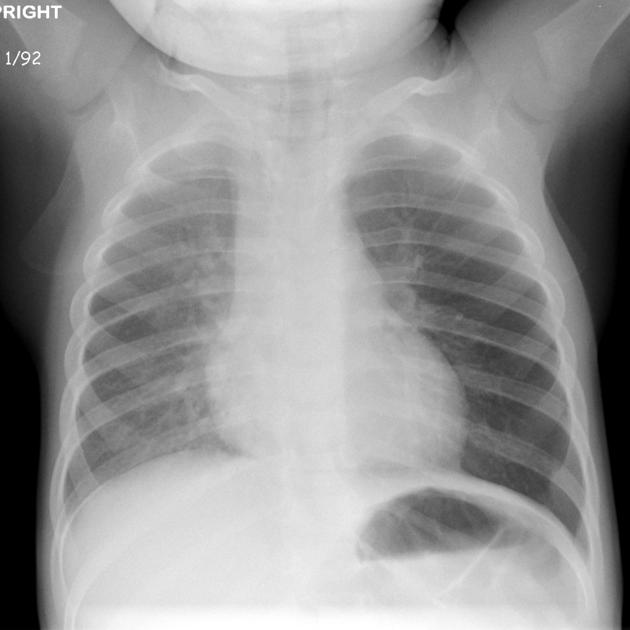 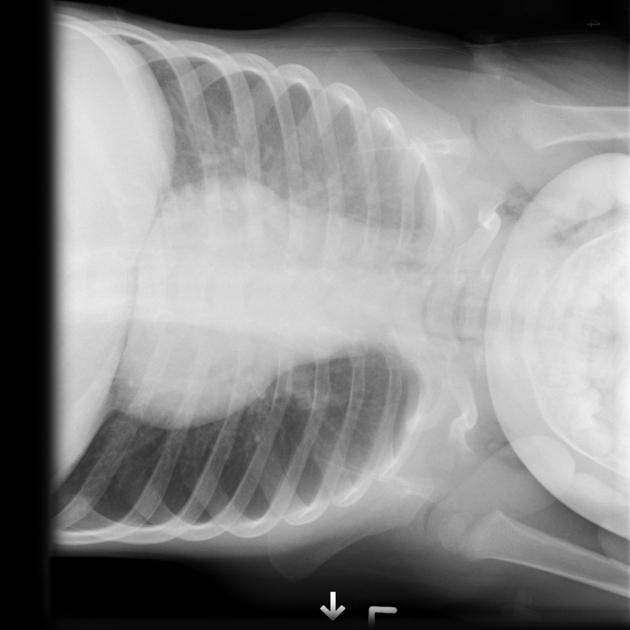 [Speaker Notes: Atelectasis is uncommon, 10%
Only 10% of foreign bodies are radiopaque.]
AIRWAY FOREIGN BODY
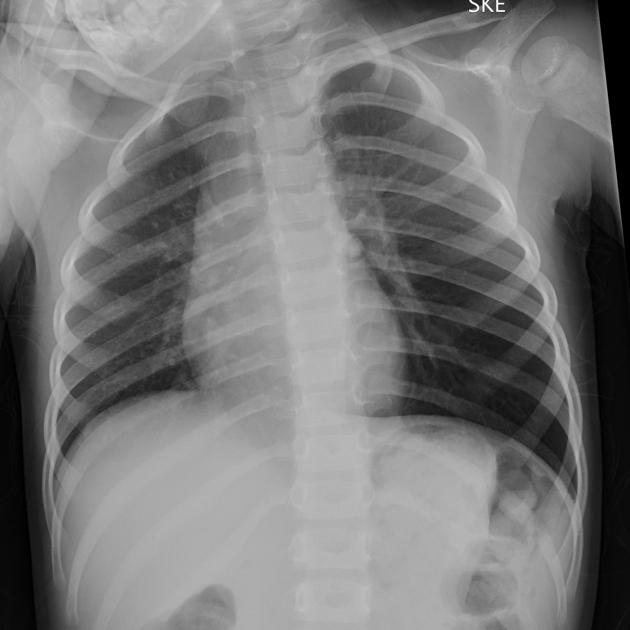 Bronchial foreign body:
The affected lung will usually appear overinflated and hyperlucent, with concomitant rib flaring and a depressed ipsilateral hemidiaphragm
[Speaker Notes: The patient should be radiographed on expiration: this will exaggerate the differences between the lungs
due to the check valve mechanism, where air enters the bronchus around the foreign body but cannot exit]
AIRWAY FOREIGN BODY
Bronchial foreign body:
The affected lung will usually appear overinflated and hyperlucent, 
Depressed ipsilateral hemidiaphragm
Interrupted bronchus sign
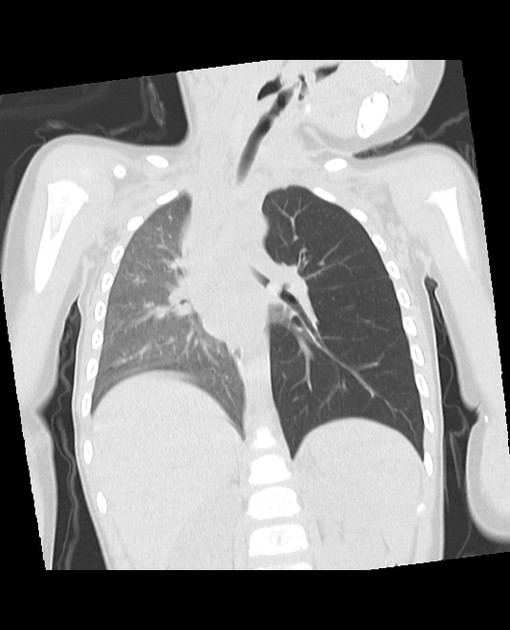 [Speaker Notes: The patient should be radiographed on expiration: this will exaggerate the differences between the lungs
due to the check valve mechanism, where air enters the bronchus around the foreign body but cannot exit]
AIRWAY FOREIGN BODY
Tracheal and esophageal foreign body:
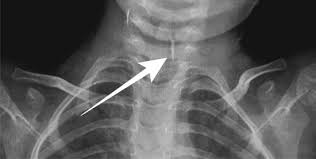 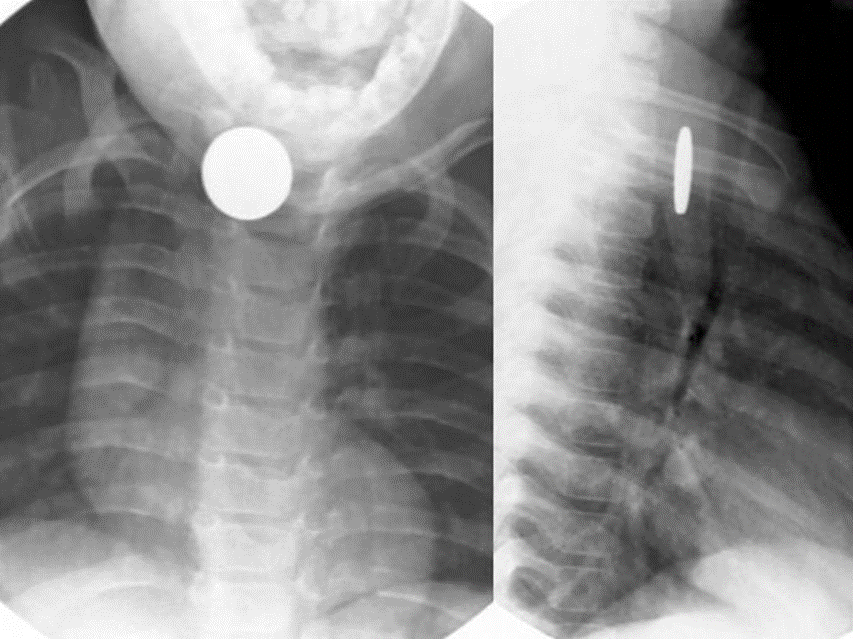 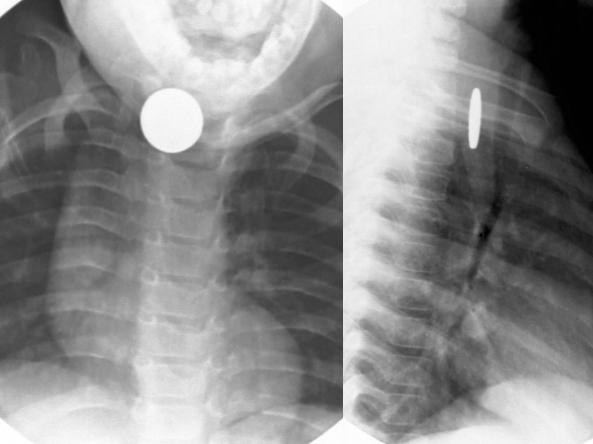 [Speaker Notes: Paint in a pipe]
THE END